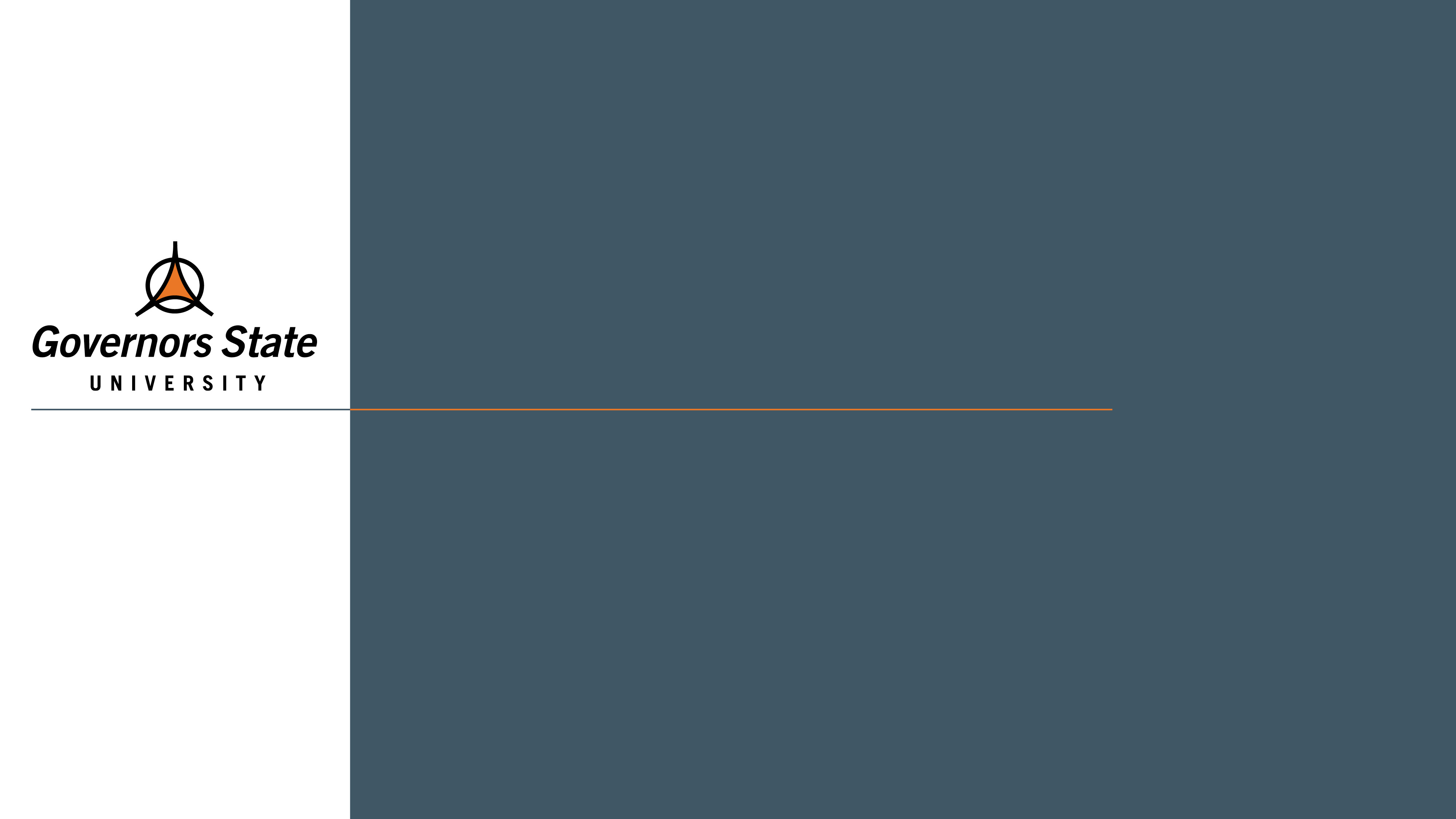 “To Grad School or Not to Grad School”
…Is It A Question?
presented by:
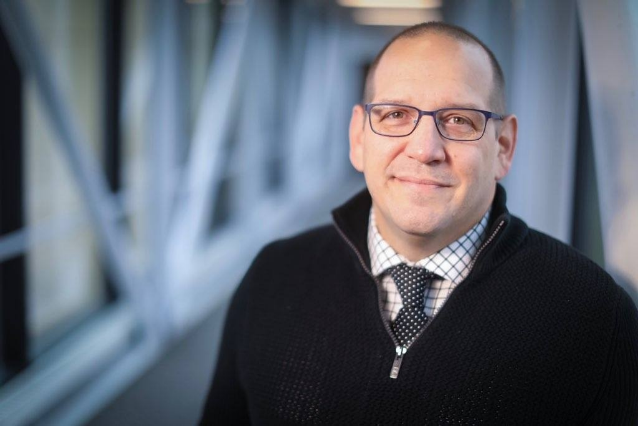 Jason Vignone
Director of Graduate Admissions and Retention 
jvignone@govst.edu
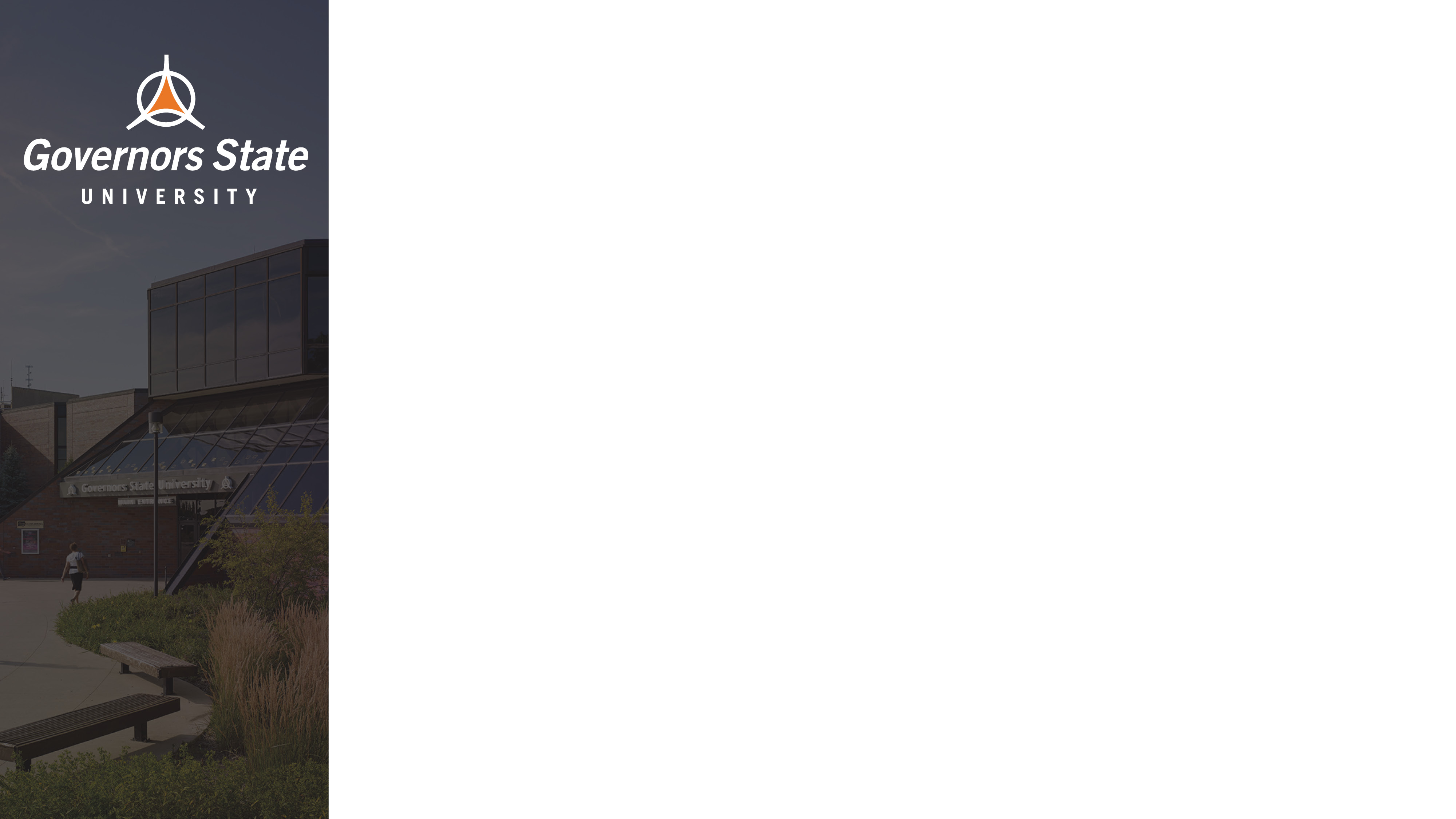 Opens Doors to a New Career
Careers Requiring a Master’s Degree

-Psychologist
-Education Administrator
-Mental Health Counselor
-Political Scientist 

Careers Requiring a Doctoral Degree

-Physical Therapist
-Occupational Therapist 
-College Professor
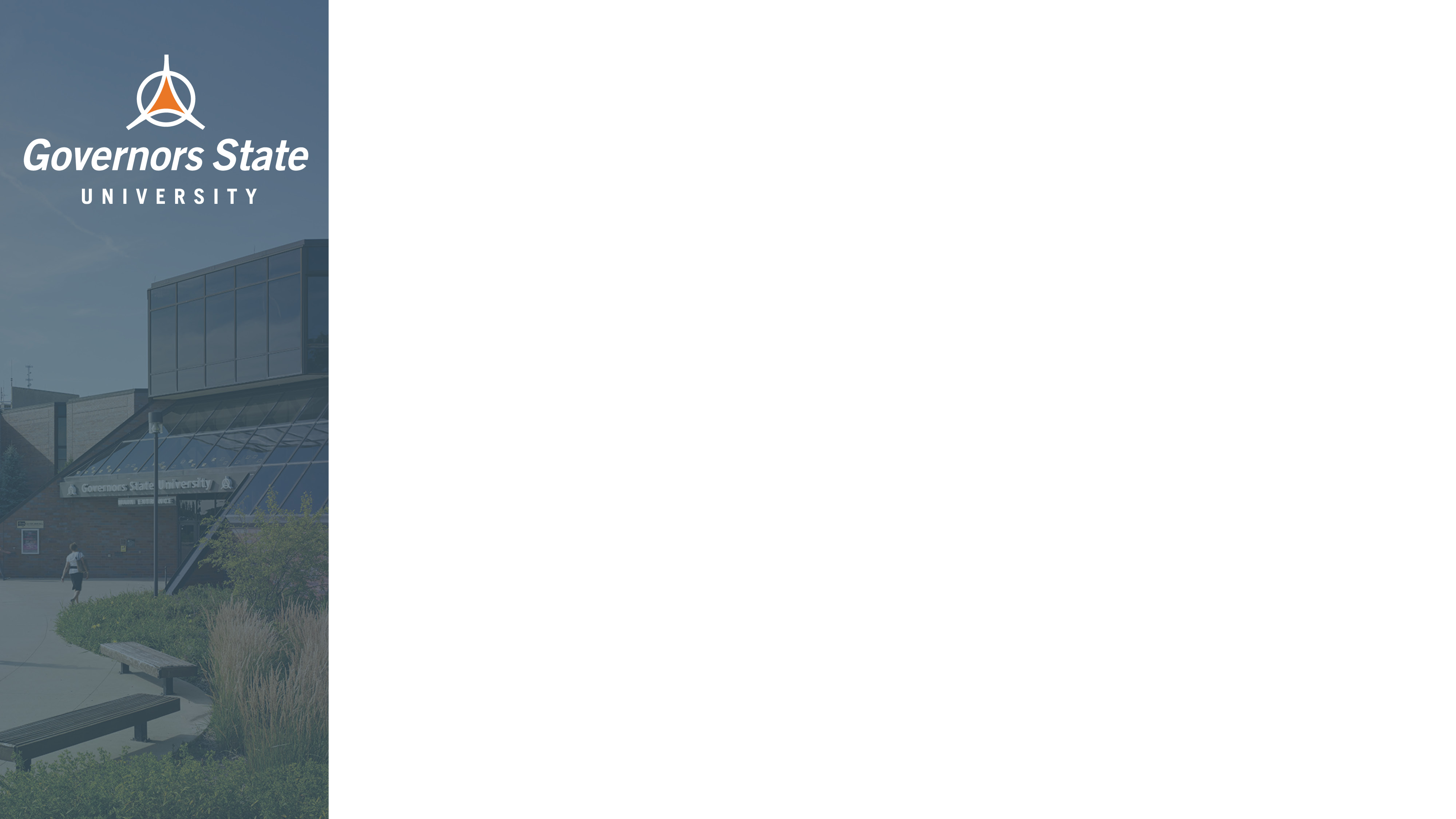 Increase Earning Potential
-Individuals with a Master’s Degree have an average starting salary of $64,510.



-Individuals with a Doctoral Degree have an average starting salary of $97,550.
*Bureau of Labor Statistics, 2013
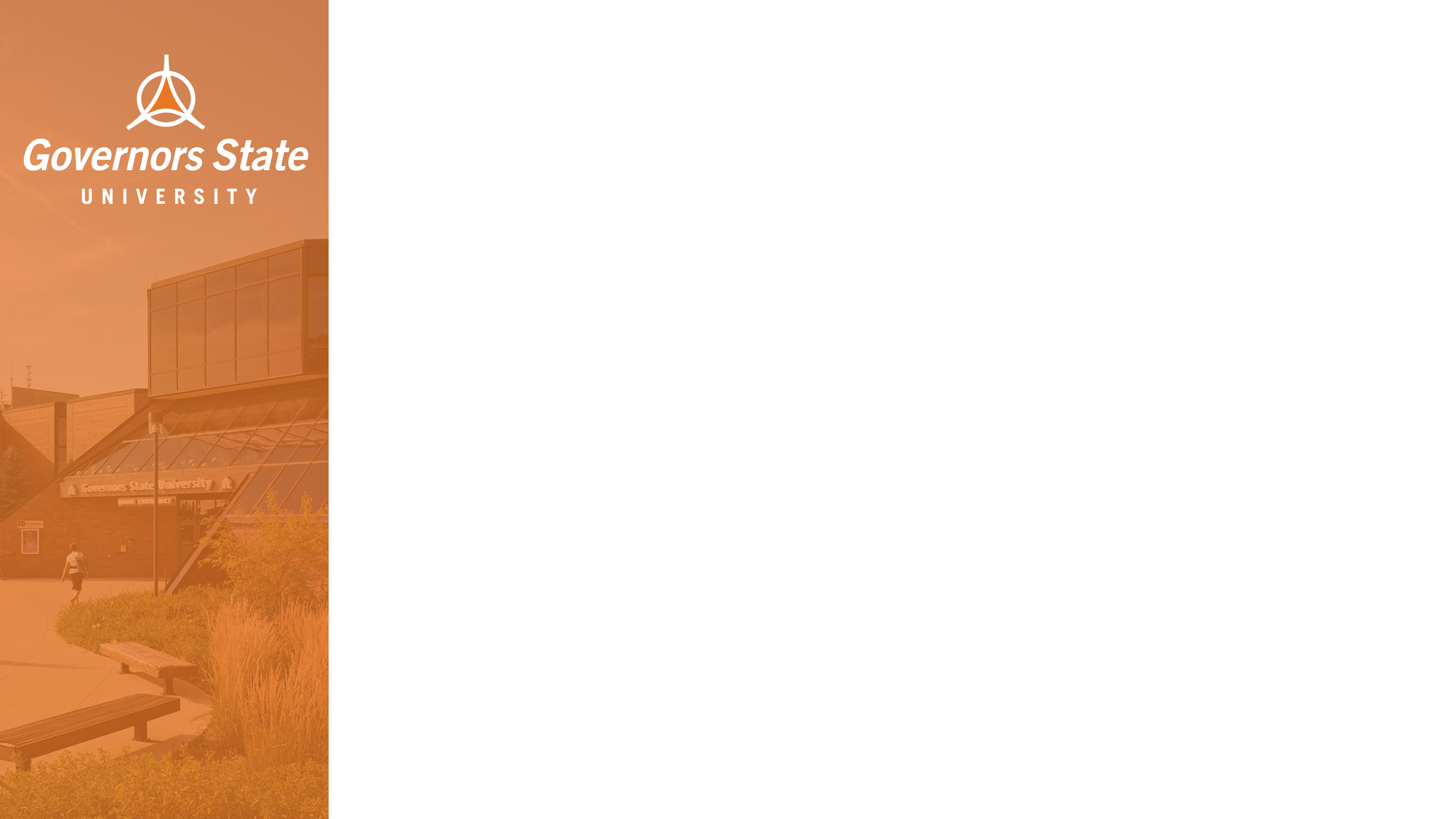 Why GSU?
Affordable Tuition

-The average cost of tuition for a public university in Illinois is $8,143.33 compared to $6,696.00 at GSU – saving you 17.8%*

Award Winning Faculty

-Our faculty come from some of the world’s leading universities including Northwestern University, NYU, and University of Chicago.

-From Professor Fraud to Emmy-Award winners the GSU faculty are leaders in their fields.
*Based on full-time / full-year tuition from collegesource.net
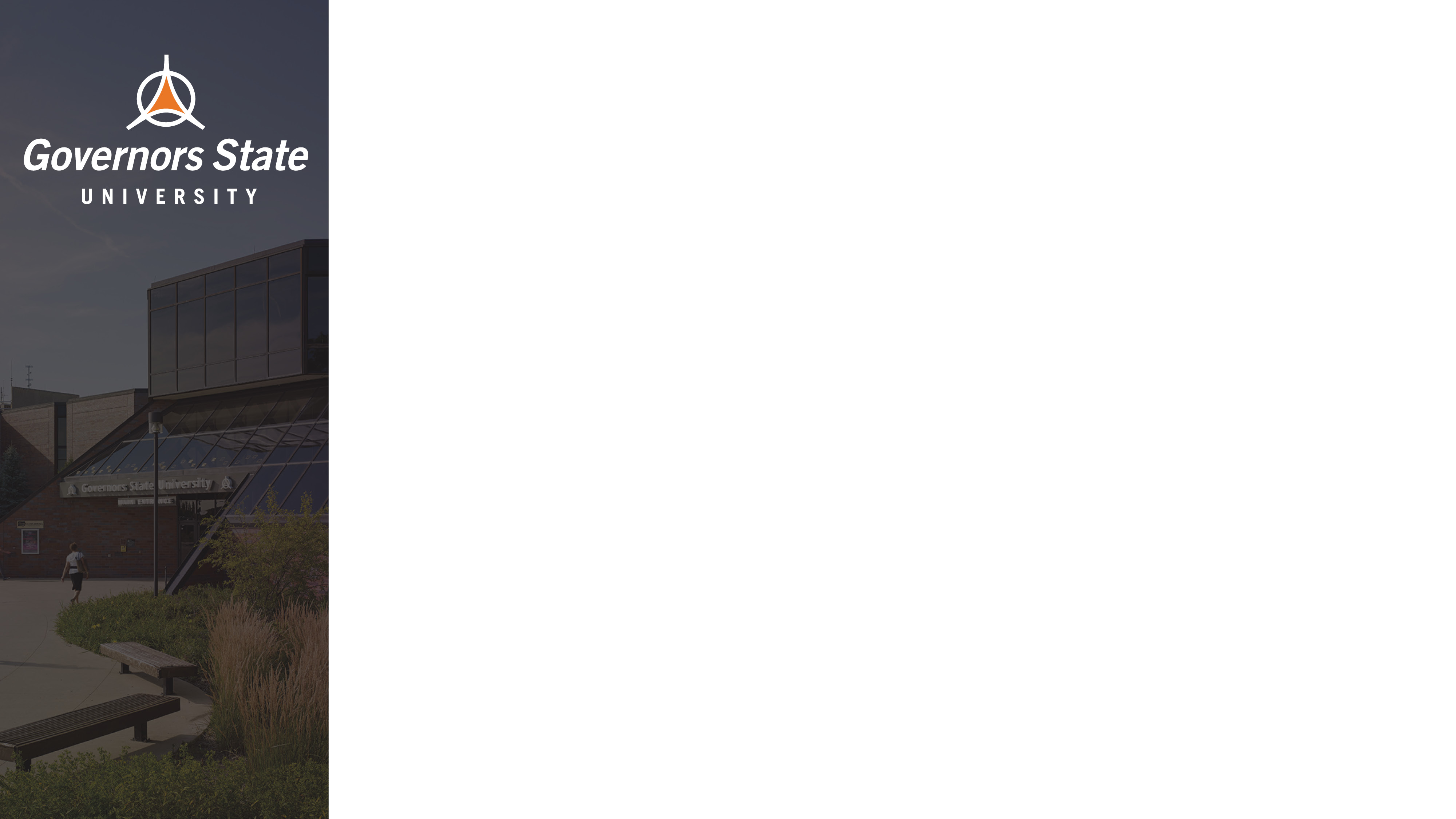 College and Programs – (Masters)
College of Arts and Sciences 

- Master of Arts English
- Master of Art in Communication, Media, and Performance
- Master of Art in Public Administration
- Master of Art in Political and Justice Studies
- Master of Art in Criminal Justice
- Master of Fine Art in Independent Film
- Master of Fine Art 
- Master of Science in Information Technology
- Master of Science in Computer Science
- Master of Science in Analytical Chemistry
- Master of Science in Environmental Biology
- Master of Science in Mathematics 
- Master of Science in Mathematics – Teacher Education
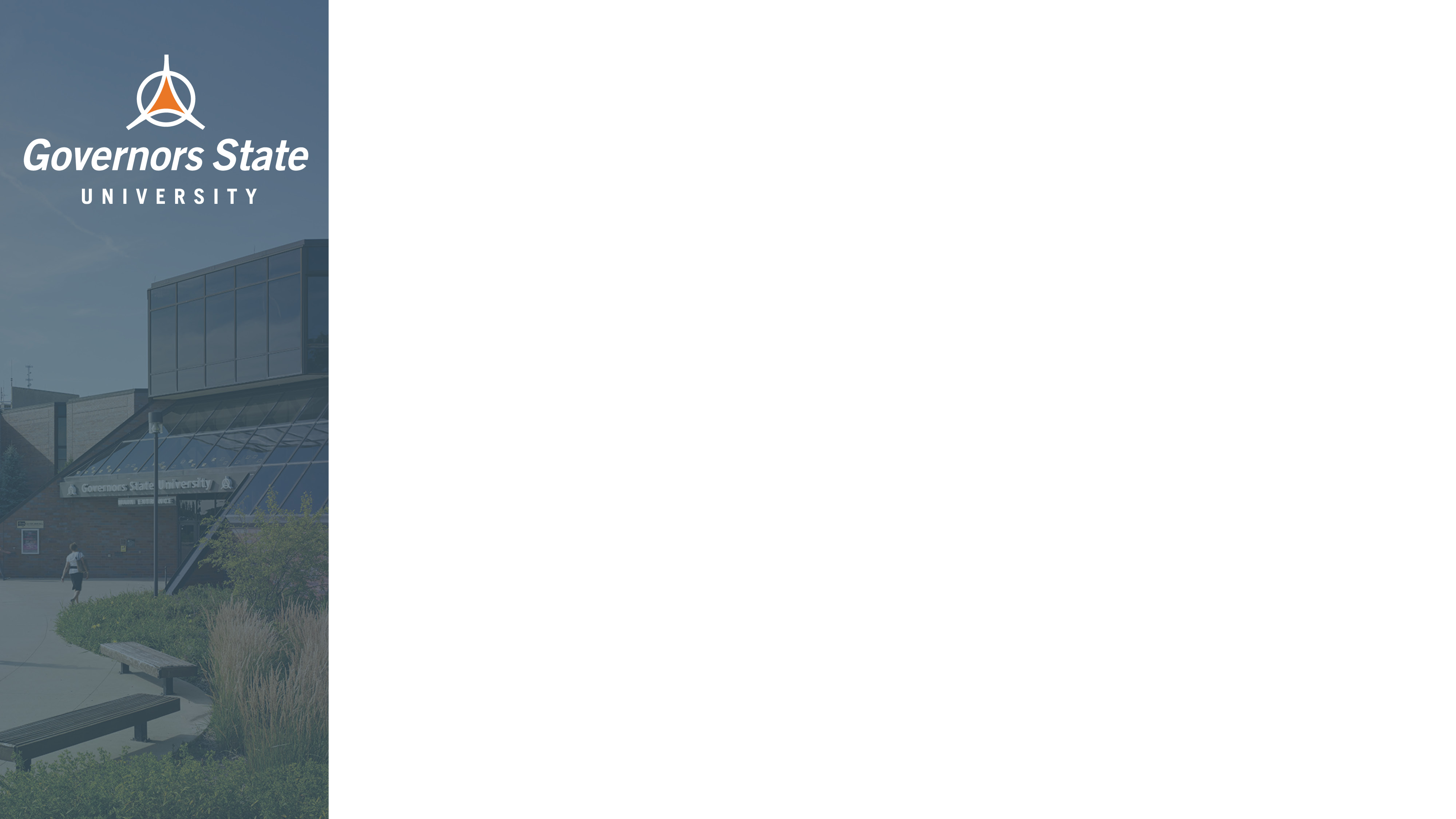 College and Programs – (Masters)
College of Business

- Master of Business Administration (In-Person and Online)
- Master of Science in Accounting
- MBA in Supply Chain Management
- Master of Science in Business Analytics
- Master of Science in Human Resource Management

College of Education

- Master of Arts in Education Administration
- Master of Arts in Special Education
- Master of Arts in Early Childhood Education	
- Master of Arts In Counseling
- Master of Arts in Psychology
- Education Specialist
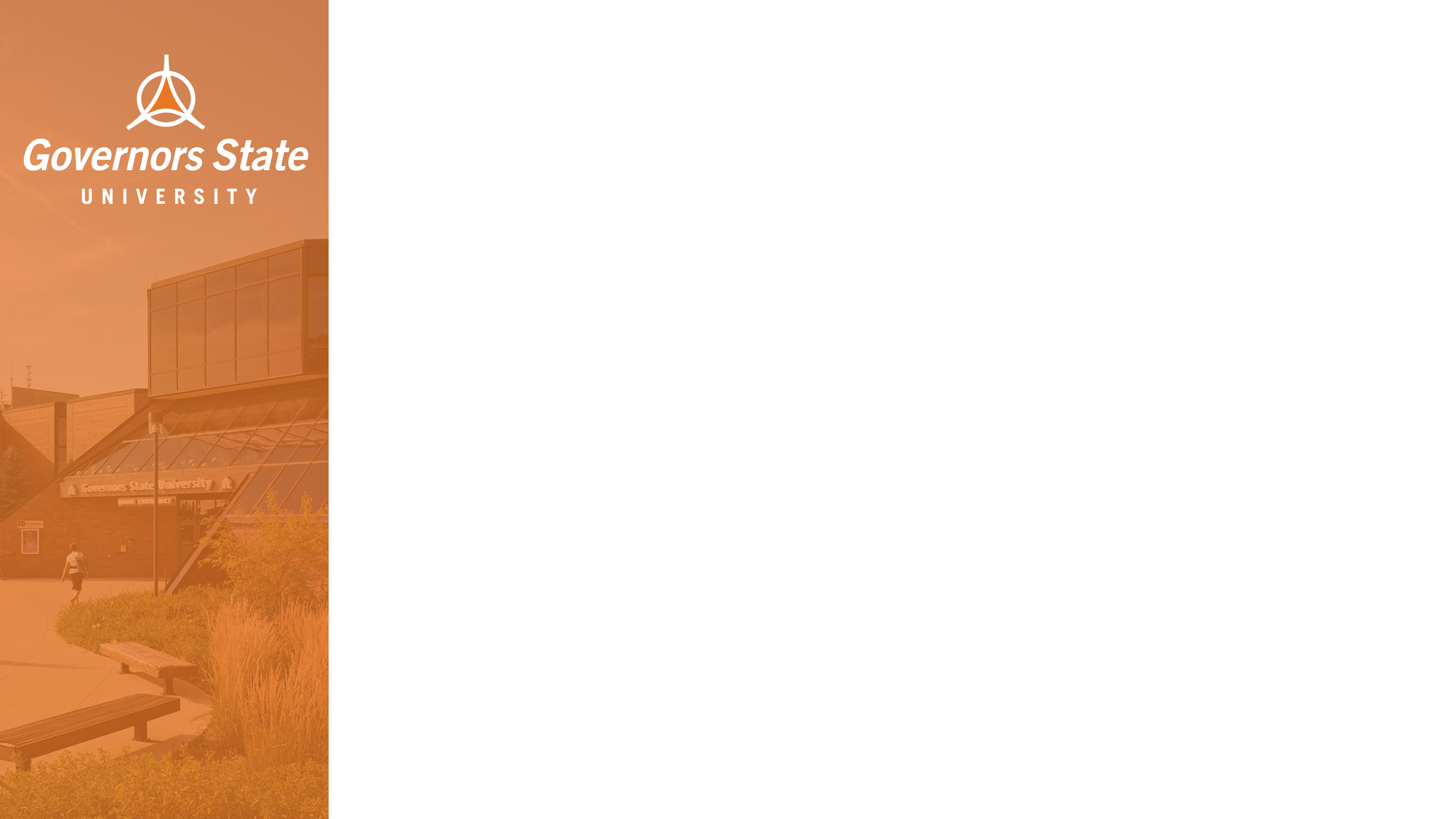 College and Programs – (Masters)
College of Health and Human Services

- Master of Health Science in Communication Disorders
- Master of Health Science in Addictions Studies
- Master of Health Administration
- Master of Science in Health Informatics
- Master of Science in Nursing
- Master of Occupational Therapy
- Master of Social Work
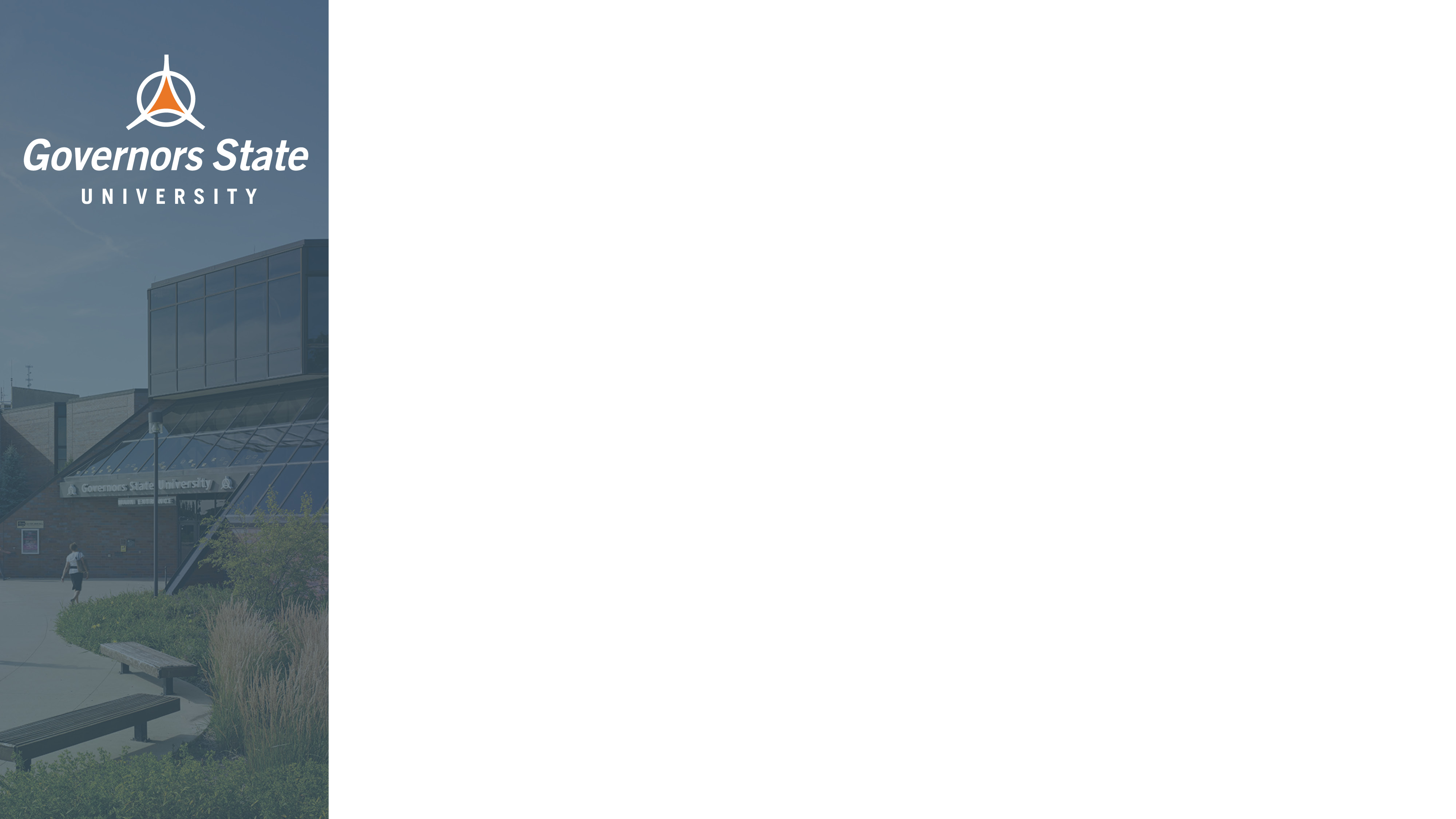 College and Programs – (Doctoral/Certificates)
Doctoral Programs

- Doctor of Education in Interdisciplinary Leadership
- Doctor of Education in Counseling and Supervision
- Doctor of Nursing Practice
- Doctor of Physical Therapy

Certificates

- Bilingual/Bicultural Education
- Online Teaching
- Biology/Chemistry/English/Math Education
- Early Childhood Education
- Data Analytics
- Digital Forensics
- Family Nurse Practitioner
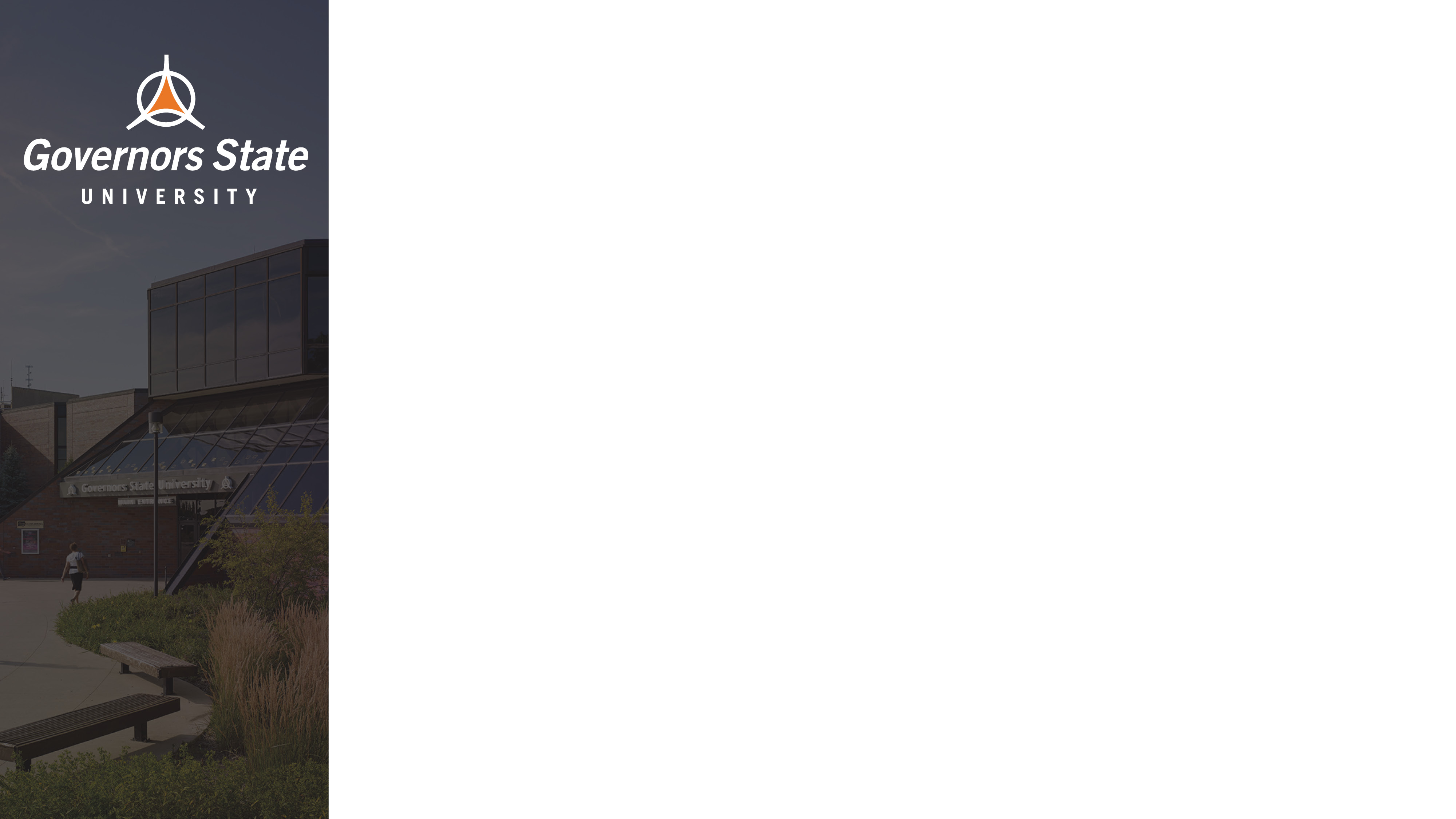 Funding Graduate School
Federal Aid

-Federal Student Loans are available to those who qualify through the Free Application for Federal Student Aid (FAFSA)

Scholarships

-There are many scholarship opportunities through the GSU Foundation and outside institutions available to Graduate Students.

Graduate Assistantships

-GSU has numerous Graduate Assistantships available that cover between 6-9 hours of tuition and may also include a stipend of up to $600 dollars a month.
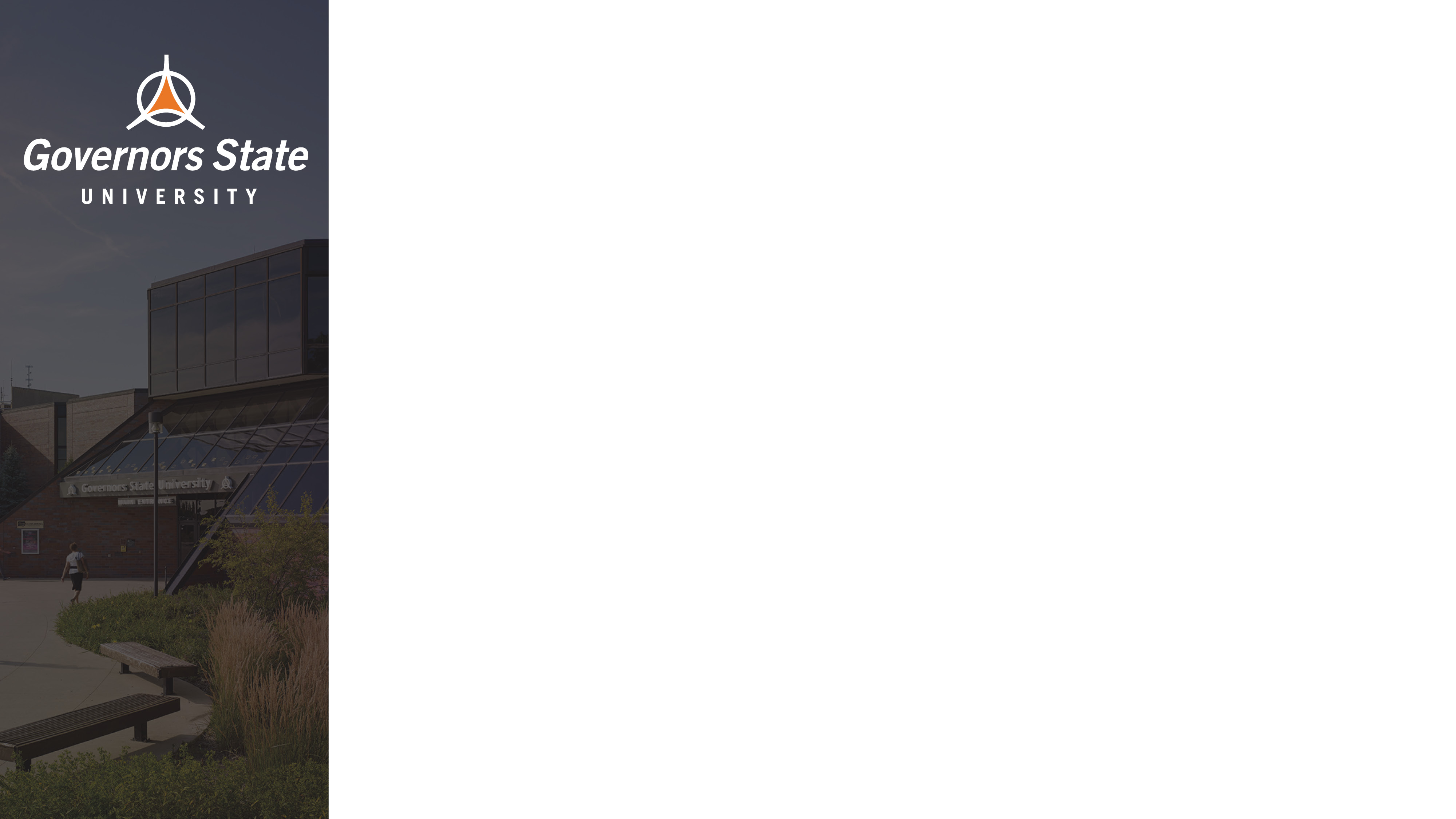 Graduate Assistantships
- Usually cover Tuition (amount varies)


- You will be expected to work/teach in the college or university.


- Assistantships often include a stipend in addition to the tuition waiver.
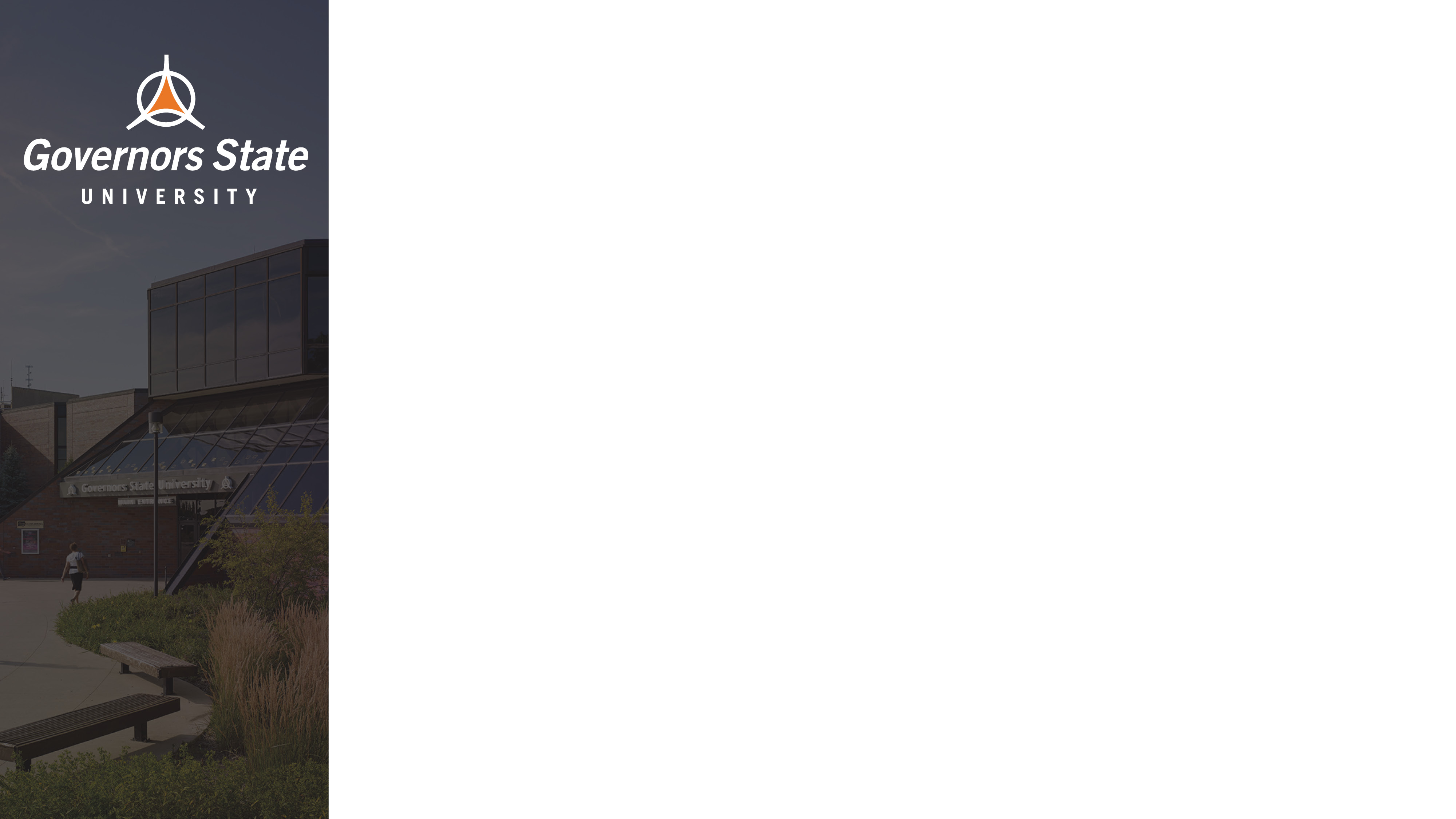 Graduate Assistantships
- Governors State has numerous Graduate Assistantships available.

- Graduate Assistantships at GSU cover between 6-9 credit hours per term.

- At GSU the average Graduate Assistantship includes a stipend between $450 - $600 per month.

- GA positions are listed on the graduate studies page www.govst.edu/grad-assistant/ and on the Jobs for Jaguars link on our Career Services page www.govst.edu/careerservices/
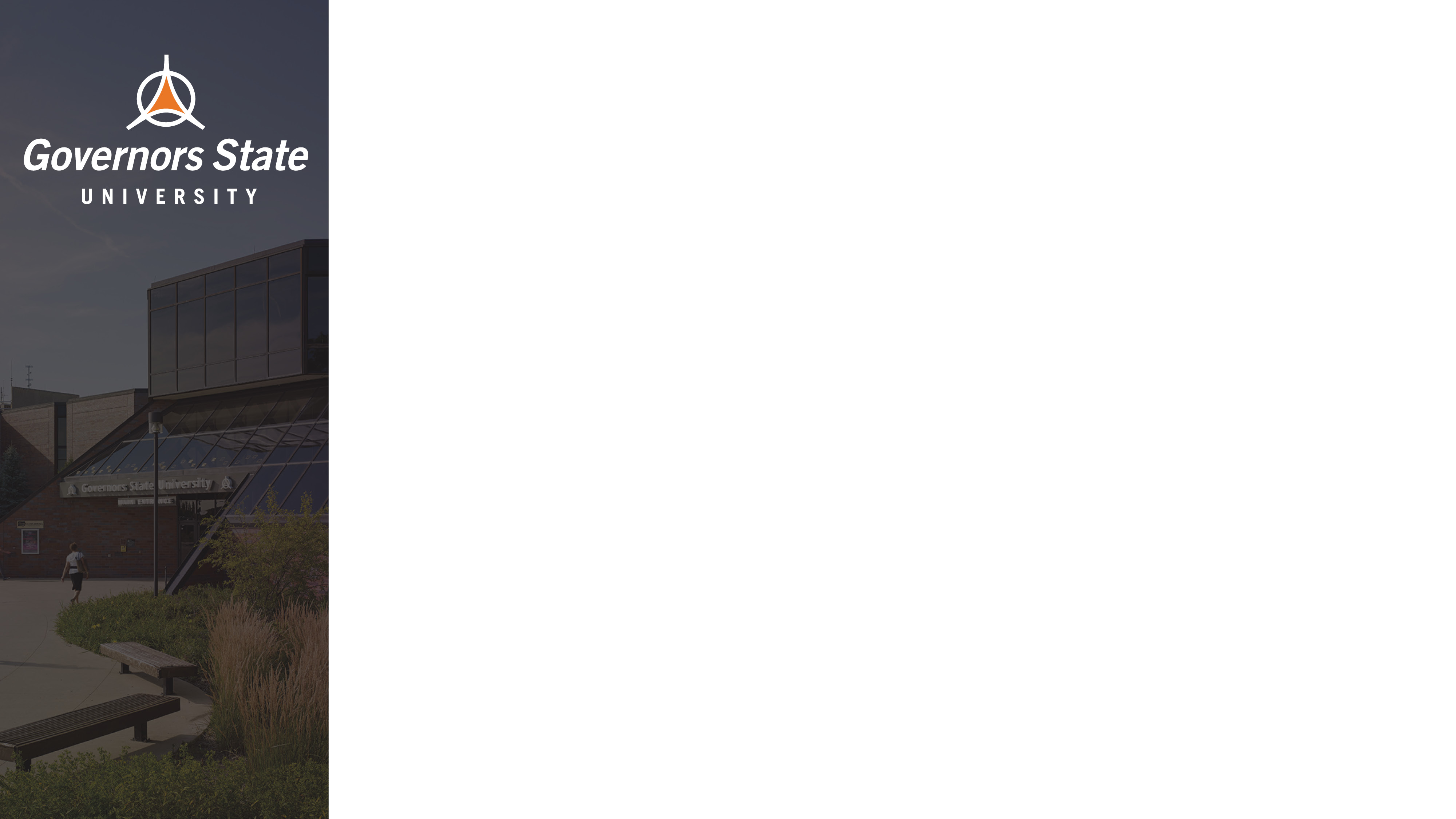 Admission Requirements
Master’s Admission Requirements 

All applicants must: 

-Have earned (or will have earned by the term they wish to enroll) a bachelor’s degree from a regionally accredited college or university. 

-Have been in good standing at the last institution attended.

-Have satisfied collegial and/or major criteria, if applicable, for graduate study in a specific major.

-Submit official transcripts from all previously attended institutions demonstrating a fulfillment of the above three items) to the   office of admissions.

Doctoral Admission Requirements:

Governors State University’s doctoral programs have varied requirements for admission: check the GSU Catalog for specific admission requirements, application forms, deadlines, and required materials.
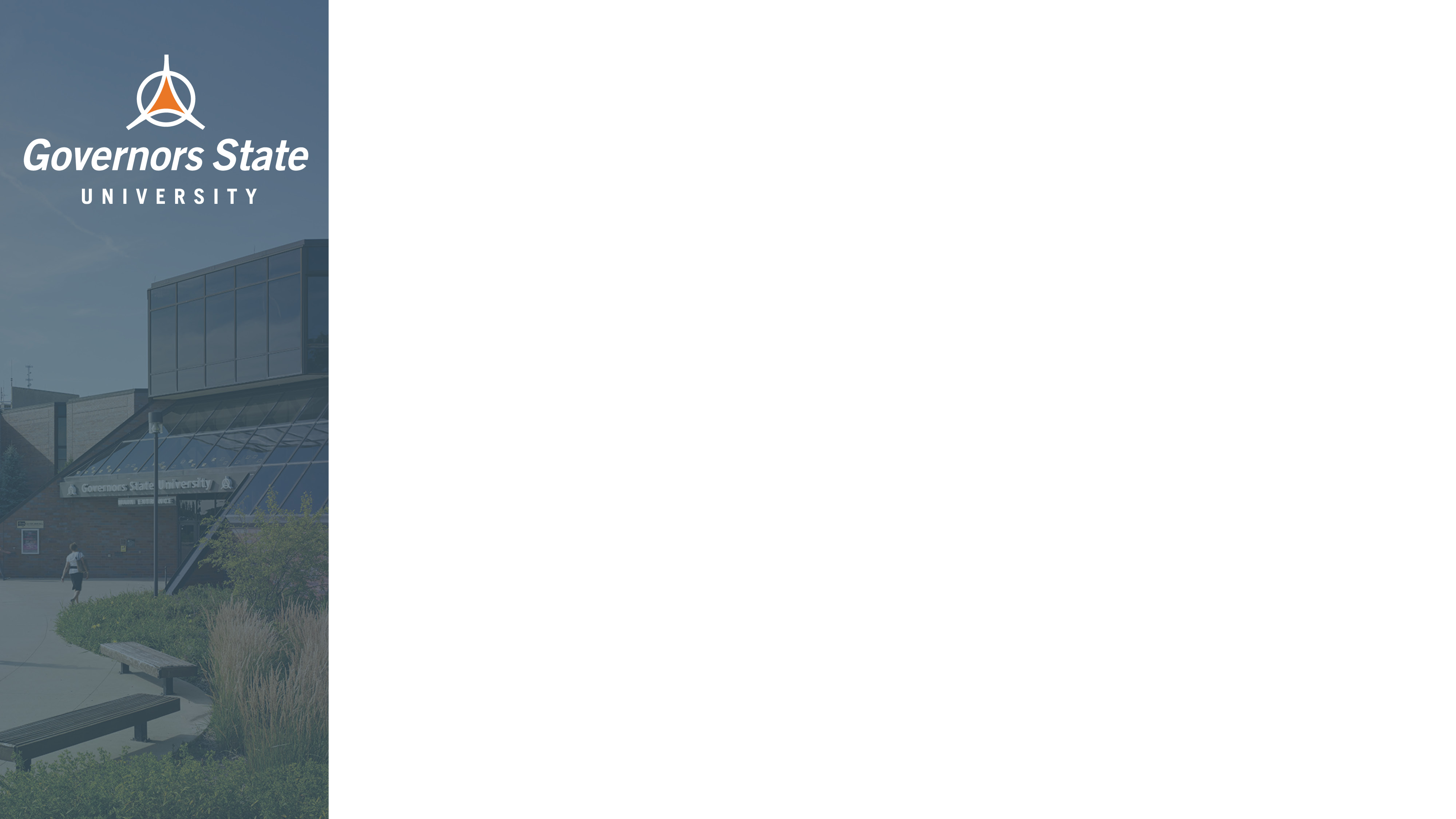 Ways to Connect
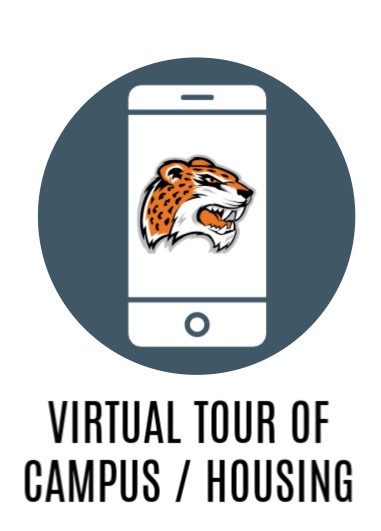 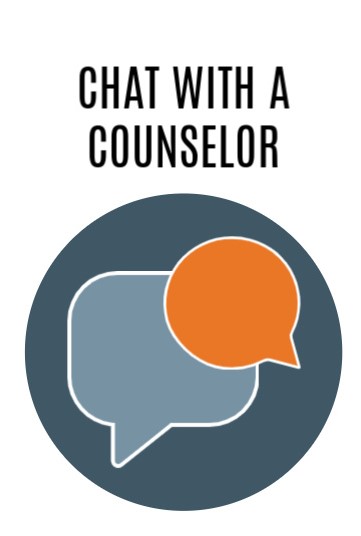 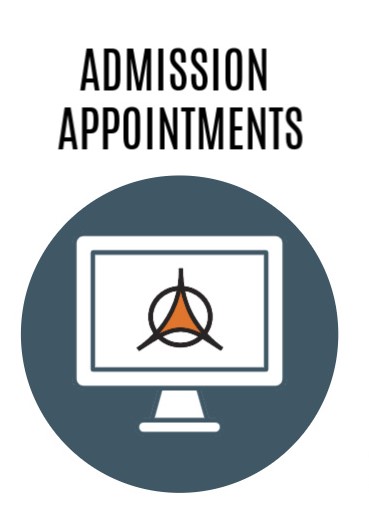 Direct Link: www.govst.edu/admissions/
Spanish Language Virtual Appointments Available
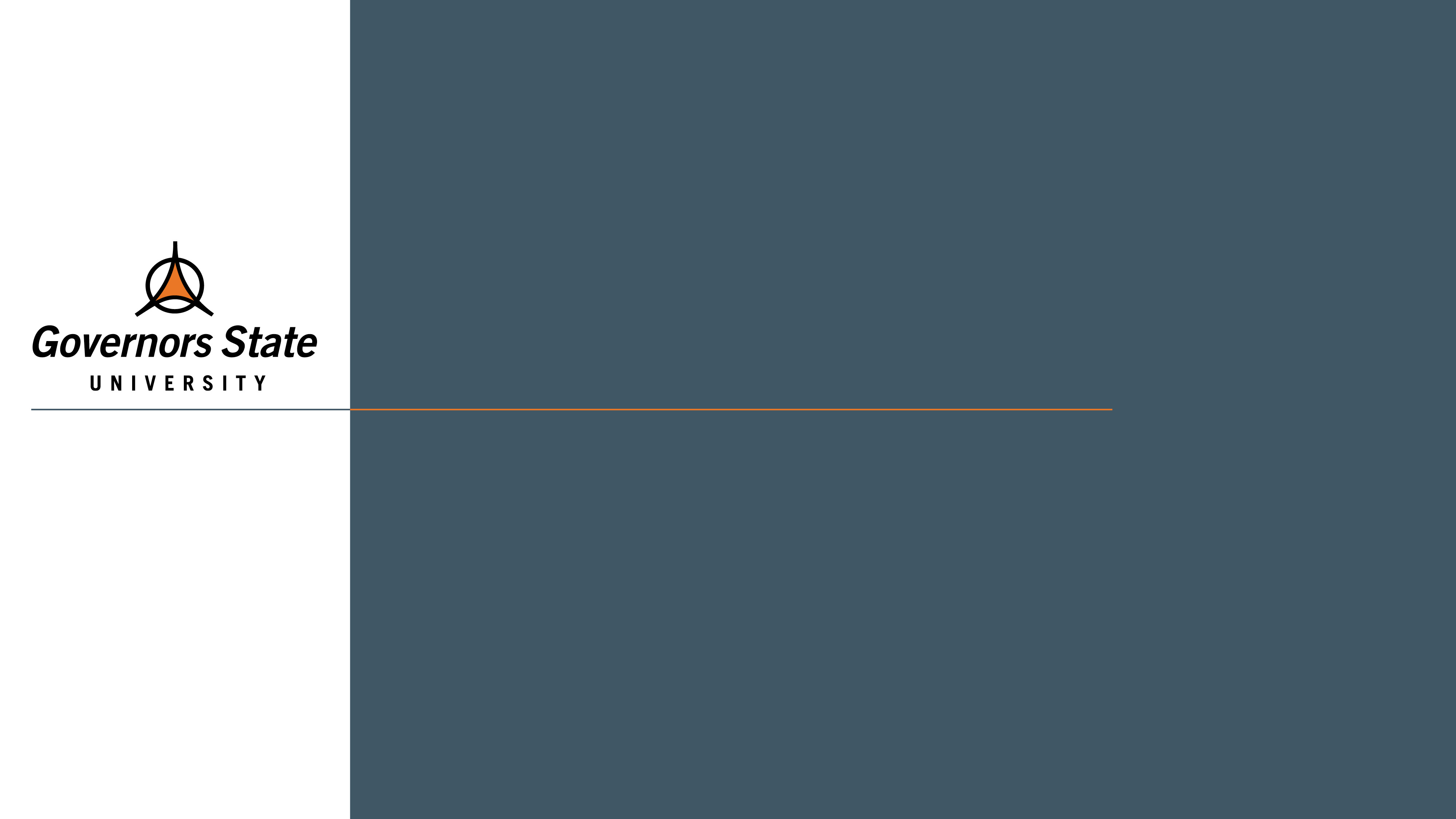 apply.govst.edu/apply
OH111420
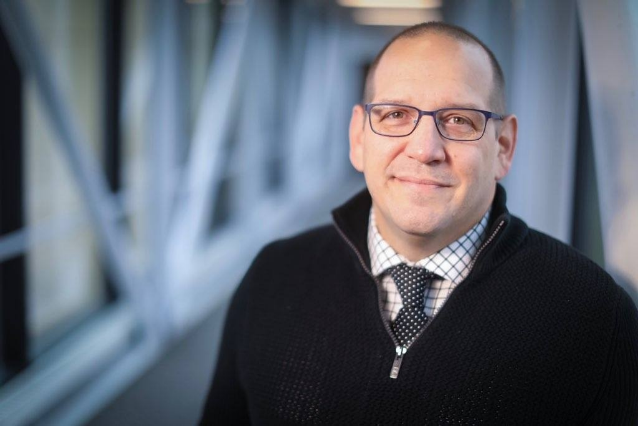 Jason Vignone
Director of Graduate Admissions and Retention 
jvignone@govst.edu